בס"ד
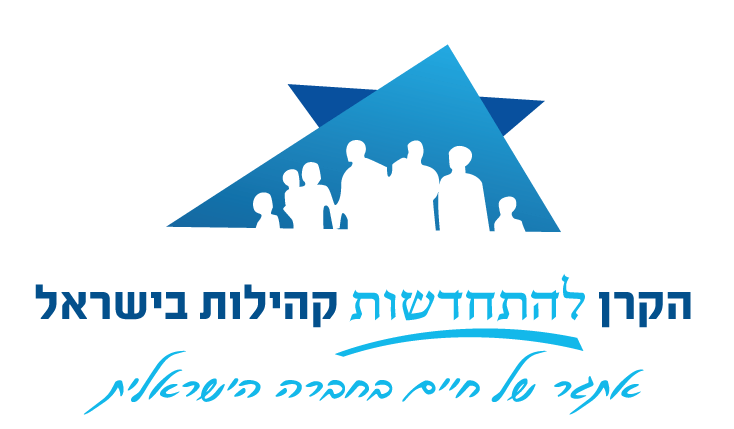 ניהול שינוי מערכתי
מנהלי גרעינים – מפגש מספר 5
גרן - פיתוח אישי וארגוני בע"מ
בס"ד
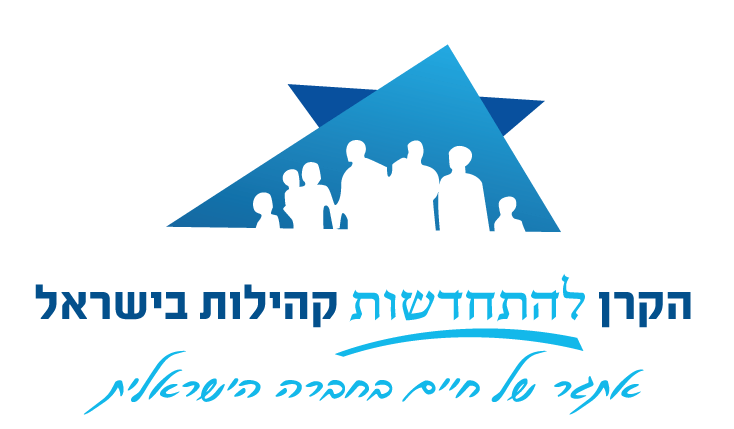 ניהול שינוי – מטרת המפגש
המנהל ידע לתכנן שינוי מערכתי, תוך התייחסות:
למשתנים השונים בשינוי (תמונת עתיד, משאבים)
למסגרות הרלוונטיות לשינוי (קהילה, מזכירות, יחידה מסויימת)
לסגנון המנהיגות האישי שלו.
גרן - פיתוח אישי וארגוני בע"מ
בס"ד
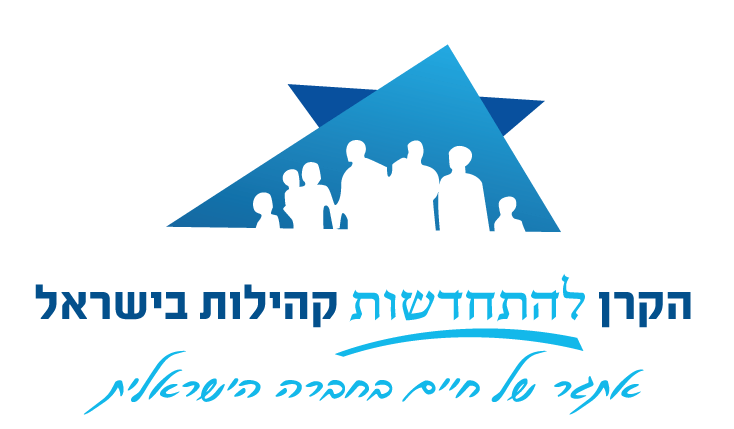 ניהול השינוי – מבנה המפגש
גרן - פיתוח אישי וארגוני בע"מ
בס"ד
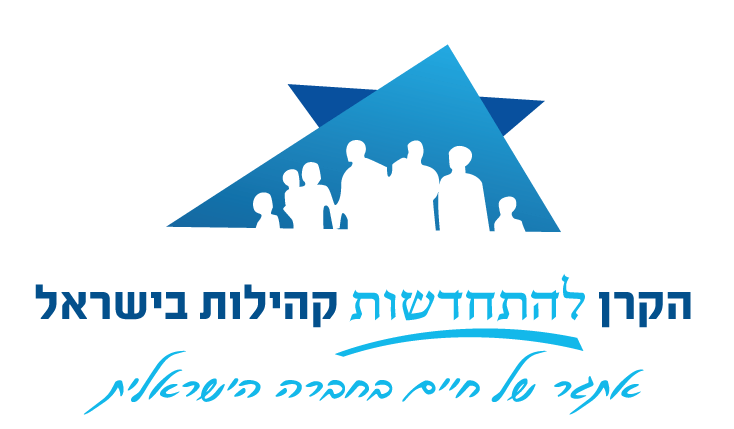 שינוי הגדרות
שינוי – המרה של מצב אחד במצב אחר.



שינוי מערכתי - מתייחס למספר מרכיבים בארגון.
גרן - פיתוח אישי וארגוני בע"מ
[Speaker Notes: דוגמאות: דוגמא לשינוי ממעלה ראשונה ברמה האישית יכול להיות מעבר מעישון סיגריות רגילות לסיגריות  "לייט" בעוד ששינוי ממעלה שנייה יהיה שינוי כולל בדרך החיים, הכולל הפסקת עישון מוחלטת, תזונה, ספורט, שינוי סביבת עבודה לוחצת וכו'.
שינוי מערכתי – כל שינוי, קטן או גדול הדורש חשיבה של מערכת ההקשרים של תת המערכות השונות. 
שינוי מערכתי (הגדרה מצומצמת יותר) - שמתייחס למספר מרכיבים בארגון, בשונה מנקודתי.
דוגמאות: 
מדידה בארגון משפיע על גורמים/ מחלקות שונות בארגון משפיע על  מוטיבציה, תהליכי עבודה וכדומה.
שינוי במרכז הקהילתי: תכנית לשילוב אוכלוסייה מודרת (ראה דוגמא מצורפת).]
בס"ד
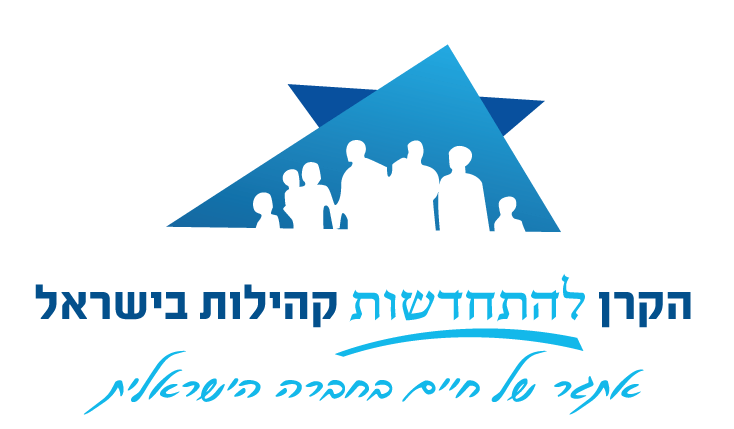 תבנית ניהול שינוי
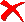 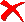 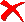 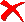 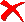 גרן - פיתוח אישי וארגוני בע"מ
בס"ד
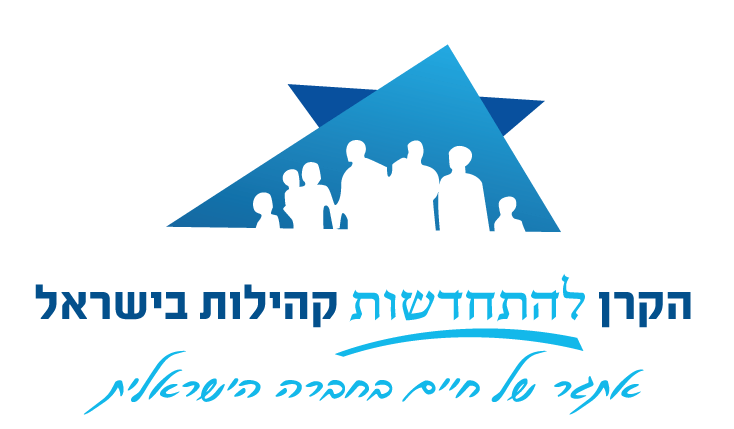 גורמים רלוונטיים אפשריים בשינוי
צוות מוביל
מזכירות גרעין
מחלקה/יחידה מסוימת
גורמים ברשות
מדריכים
חלקים שונים בקהילה
גרן - פיתוח אישי וארגוני בע"מ
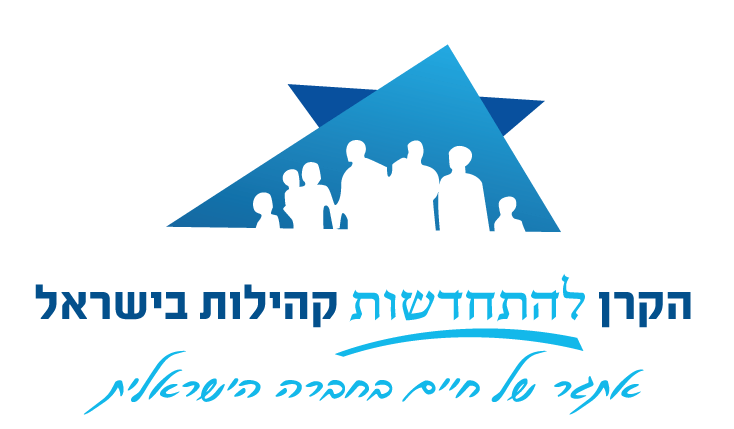 בס"ד
שישה סגנונות מנהיגות
7
גרן - פיתוח אישי וארגוני בע"מ
בס"ד
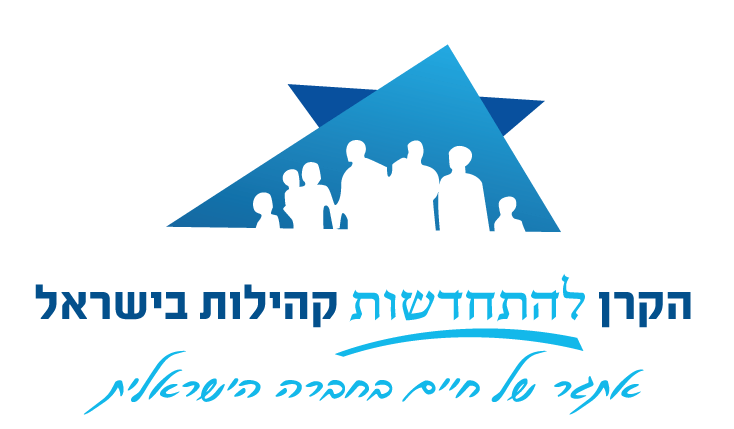 מנהיגים זקוקים לסגנונות רבים
למנהיגים השולטים בארבעה או יותר מהסגנונות - בייחוד בהשראתי, דמוקרטי, מתייחס ומאמן – יש את האקלים והביצועים הטובים ביותר.
המנהיגים האפקטיביים ביותר הם אלה המחליפים בגמישות בין הסגנונות, ע"פ הצורך.
מנהיגים כאלה רגישים ביותר להשפעתם על אחרים וכך מתאימים את סגנונם לקבלת התוצאות הטובות ביותר.
8
גרן - פיתוח אישי וארגוני בע"מ
בס"ד
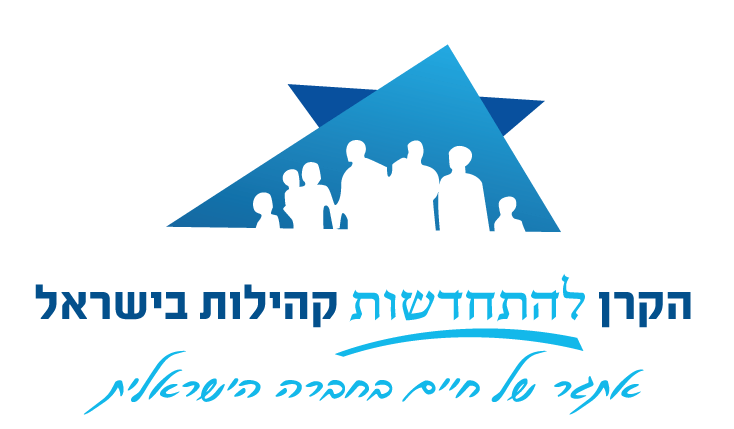 העשרת הרפרטואר המנהיגותי
רק מעטים שולטים בכל ששת הסגנונות.
ניתן לפצות על כך בבחירת חברי צוות בעלי יכולות משלימות.
דרך מומלצת יותר היא זיהוי מרכיבי האינטליגנציה הרגשית שבבסיס הסגנונות הדורשים שיפור ופיתוחם.
מנהיגים צריכים להשתמש בסגנונות השונים באופן מקצועני – להשתמש בסגנון המתאים, ברגע המתאים ובמידה המתאימה. הרווח הוא התוצאות.
9
גרן - פיתוח אישי וארגוני בע"מ
בס"ד
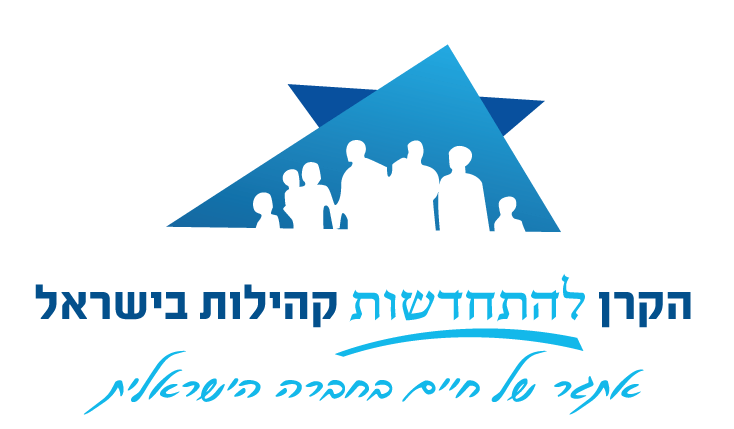 טיפים- מה עלי להדגיש אם אני נמוך בסגנון מנהיגות זה?
דוגמא
מנהל גבוה בדמוקרטי ומתייחס ובינוני במאמן, קוצב ותובעני. אולם- נמוך בהשראתי. 
לכן- עליו להשקיע תשומת לב וזמן בהלהבת הצוות לגבי השינוי,ולוודא שאתה מעביר תמונה ברורה של תוצאת השינוי
10
גרן - פיתוח אישי וארגוני בע"מ